ADA WEBSITE COMPLIANCE
Presented by Sarah Tomkin and Ronald Giller
October 2019
The Typical Demand Letter
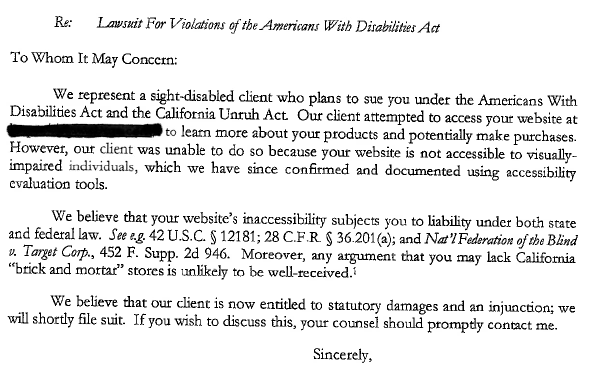 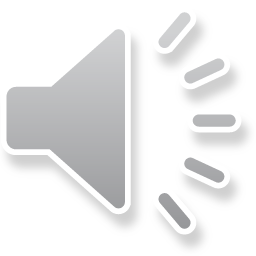 2
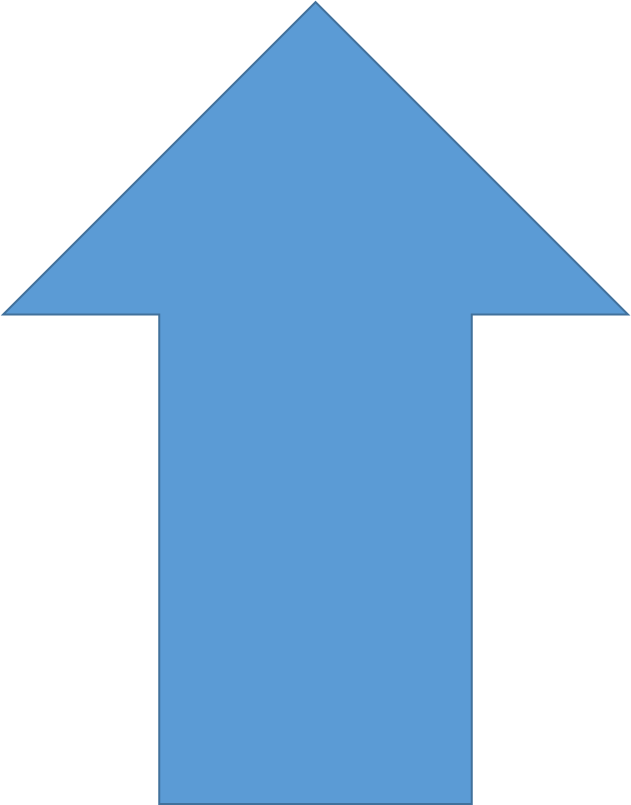 The number of website accessibility lawsuits filed in federal court under Title III of the ADA exploded in 2018 to at least 2258 – increasing by 177% from 814 such lawsuits in 2017. 

See https://www.adatitleiii.com/2019/01/number-of-federal-website-accessibility-lawsuits-nearly-triple-exceeding-2250-in-2018/
3
Three Options
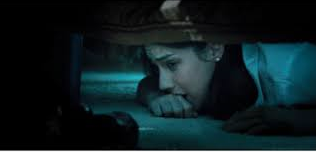 4
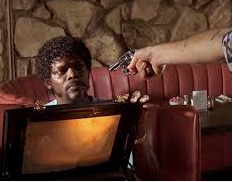 5
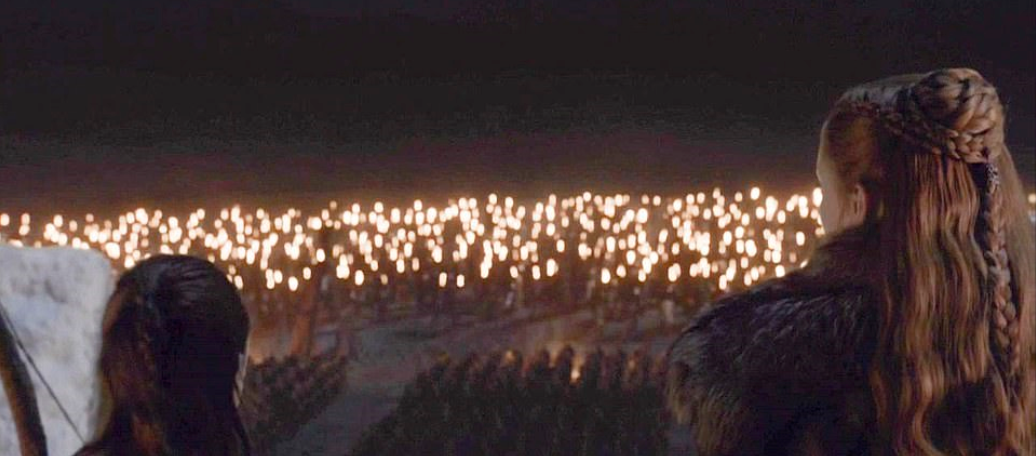 6
The Realities of ADA Website Litigation
No pre-suit requirements
ADA does not permit recovery of monetary damages; only injunctive relief (recovery of compensatory and statutory damages under state law)
Prevailing plaintiffs entitled to attorneys’ fees
Almost everyone settles immediately 
Serial ADA litigants 
More class actions
7
Title III provides:

No individual shall be discriminated against on the basis of disability in the full and equal enjoyment of the goods, services, facilities, privileges, advantages, or accommodations of any place of public accommodation by any person who owns, leases (or leases to), or operates a place of public accommodation.
 

Public accommodations include:

Hotels, restaurants, bars, movie theatres, concerts halls, grocery stores, clothing stores, hardware stores, shopping centers, and other sales or rental establishments, the offices of an accountant or lawyer, pharmacy, insurance office, professional office of a health care provider, as well as amusement parks or other places of exercise or recreation.
8
Who does Title III of the ADA protect and how is “disability” defined?
Large group of potential plaintiffs

Disability is defined broadly
9
Disability is defined as:
“any physical or mental impairment that substantially limits one or more major life activities”

Includes persons who have a past history or records of such impairments, and even persons who are simply perceived by others as having such impairments
10
Discrimination prohibited by the ADA includes, among other things:
“a failure to make reasonable modifications in policies, practices, or procedures, when such modifications are necessary to afford such goods, services, facilities, privileges, advantages, or accommodations to individuals with disabilities, unless the entity can demonstrate that making such modifications would fundamentally alter the nature of such goods, services, facilities, privileges, advantages, or accommodations.”
and
 “a failure to take such steps as may be necessary to ensure that no individual with a disability is excluded, denied services, segregated or otherwise treated differently than other individuals because of the absence of auxiliary aids and services, unless the entity can demonstrate that taking such steps would fundamentally alter the nature of the good, service, facility, privilege, advantage, or accommodation being offered or would result in an undue burden…”
11
12
What does ADA website compliance mean?
Accessible
13
Why is ADA website compliance important to my business?
According to the U.S. Census: As of June 2017, the census reported 56.7 million (19%) Americans suffer from some form of disability [See 2017 U.S. Census Bureau Disability Statistics Facts for Features accessible at https://www.disabled-world.com/disability/statistics/cbfff.php] 
The most recent census reports show that e-commerce sales in the service industry for 2016 were up to 9.2% to $608.7 billion; and for retail sales, up to 14.4% to $389.1 billion
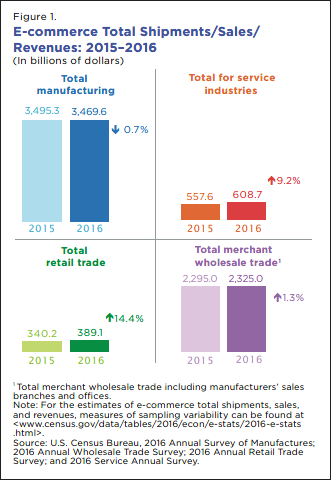 Published May 24, 2018; Found at: https://www.census.gov/library/publications/2018/econ/2016-e-stats.html
14
Impacted website consumers
Blind consumers
Color blind consumers
Deaf consumers
Physically handicapped consumers
15
Assistive Technology Devices
Screen Readers
Primarily used for visually impaired persons
Screen readers vocalize visual information on a computer screen
16
Assistive Technology Devices
Voice Controls
Used by visually and physically impaired persons
17
Department of Justice has not issued ADA Standards for Accessible Design for designing websites 

World Wide Web Consortium issues evolving standards
18
Web Content Accessibility Guidelines (WCAG) 2.0
19
Web Content Accessibility Guidelines (WCAG) 2.0 released in 2008 and 2.1 in 2018
Accessible websites are perceivable, operable, understandable, and robust
Three levels of WCAG: A, AA, and AAA
Courts increasingly view “WCAG 2.0 AA” as the benchmark for compliance
http://www.w3.org/WAI/WCAG20/quickref/
https://www.w3.org/blog/2018/06/wcag21-rec/ (now includes content recommendations for mobile devices)
20
21
22
Perceivable
Perceivable - issues that affect a user’s ability to find and process information on a website
23
Operable
Operable - issues that impact a visitor’s ability to navigate and use a website
24
Understandable
Understandable - issues concerning a user’s ability to discern and comprehend all information and navigation on a website
25
Robust
Robust - issues involving a website’s ability to adapt and evolve to meet the changing needs of users with disabilities
26
What does this all mean in practice?
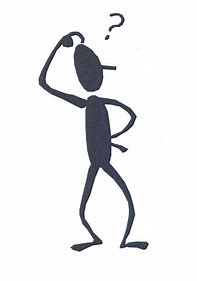 27
Is a website a “place of public accommodation?”
The Circuits are split: 
First, Second, and Seventh Circuits – a physical place is not required for a public accommodation 
Third, Sixth, Ninth, and Eleventh Circuits – a public accommodation must be a physical place, but a website may be regulated by the ADA if a sufficient “nexus” exists between the website and a physical place where goods and services are provided
Fifth Circuit likely to join the Third, Sixth, Ninth and Eleventh Circuits, which is the majority 
Fourth Circuit district courts have also found that the ADA applies when a defendant’s website is offered as a service or privilege of defendant's brick-and-mortar location
28
Robles v. Domino’s Pizza, LLC, 913 F.3d 898 (9th Cir. 2019)
Blind plaintiff alleged he was not able to access Domino’s website or mobile app to order pizzas online using screen reading software. 
The Ninth Circuit ultimately held that the ADA applies to services of places of public accommodation, not services in places of public accommodation.
29
Thurston v. Midvale Corp., 2019 Cal. App. LEXIS 830 (Ct. App. Sep. 3, 2019)
Court of Appeal of California held that a restaurant’s website violated the ADA because it was not accessible to blind individuals using screen reader software.
Plaintiff was unable to read menu or make reservations using software.
Website provided a telephone number to make reservations during restaurant hours.
Restaurant argued a sufficient nexus did not exist since the website did not enable users to order a meal and have it delivered. 
Court found there was a sufficient nexus to the restaurant’s physical location because the website allowed users to look at the menu and make reservations. 
Restaurant’s telephone number was not sufficient
30
Lucius v. G-III Apparel Grp., Ltd, 2019 U.S. Dist. LEXIS 126810 (S.D. Fla. July 29, 2019)
Southern District of Florida dismissed a plaintiff’s complaint alleging violation of the ADA because clothing apparel company’s website was not compatible with the plaintiff’s screen reader.
Defendant operated the website www.vilebrequin.com and corresponding brick and mortar stores in South Florida.
Plaintiff alleged she was denied the full use and enjoyment of the goods and services available on the Website.
Court held that because the plaintiff had not alleged that the website had impeded her access to Defendant's physical location, she failed to state a claim.
31
Nat’l Ass’n of the Deaf v. Harvard Univ., 377 F.Supp. 3d 49 (D.Mass. 2019)
Plaintiffs alleged that Harvard provided a service — making online video content available to the public for free — which is inaccessible to the deaf and hard of hearing because of Harvard's failure to provide captioning.
Harvard moved to dismiss, arguing that its website was not a place of public accommodation.
Court denied motion, finding that First Circuit does not require a nexus to a physical place for the ADA to apply.
Also found that, assuming a nexus was required, the plaintiff had plead sufficient facts to defeat a motion to dismiss since the online content included for example presentations designed to "'bring [users] inside the Harvard classroom,” establishing a nexus with on-campus activities.
32
33
Diaz v. The Kroger Co., No. 18 Civ. 7953 (KPF) (S.D.N.Y. June 4, 2019)
Southern District of New York dismissed ADA website compliance suit against the Kroger grocery chain as moot. 
Blind plaintiff alleged Kroger’s website was not accessible since information on website could not be rendered as text and therefore was not compatible with screen reader.
In support of motion to dismiss, Kroger submitted an affidavit from its product design manager which indicated the website had been modified and was compliant with WCAG 2.0.
Court found that because the grocer had already fixed its website to address the alleged violations, rather than just creating a remediation plan, and had pledged to maintain its compliance with the Website Content Accessibility Guidelines (WCAG), there were no remaining issues for the suit to address.
34
Prevention
Talk to your web designers/Insist on WCAG 2.0 AA recommendations.
WCAG 2.1 has now been introduced (June 2018), which includes recommendations pertaining to mobile devices.
Develop a website accessibility policy to use in-house for reviewing website content or have your vendor regularly test website.
Check for indemnification provisions with website developers/designers.
Consult with a specialist before the website goes live.
GRSM works with experts in this field to provide you with competent advice.
35